資料４
令和４年２月18日
　　　令和３年度　　大阪府地域移行推進部会精神障がい者地域移行推進ワーキンググループ　　　　　　　　　（大阪府「精神障がいにも対応した地域包括ケアシステム」に関わる協議の場）
令和2年度大阪府精神科在院患者の状況
出展：大阪府/精神科在院患者調査報告書　https://www.pref.osaka.lg.jp/shisetsufukushi/zaikan/index.html
1
[Speaker Notes: 最後に大阪府の状況と長期入院者の支援についてご紹介させていただきます。]
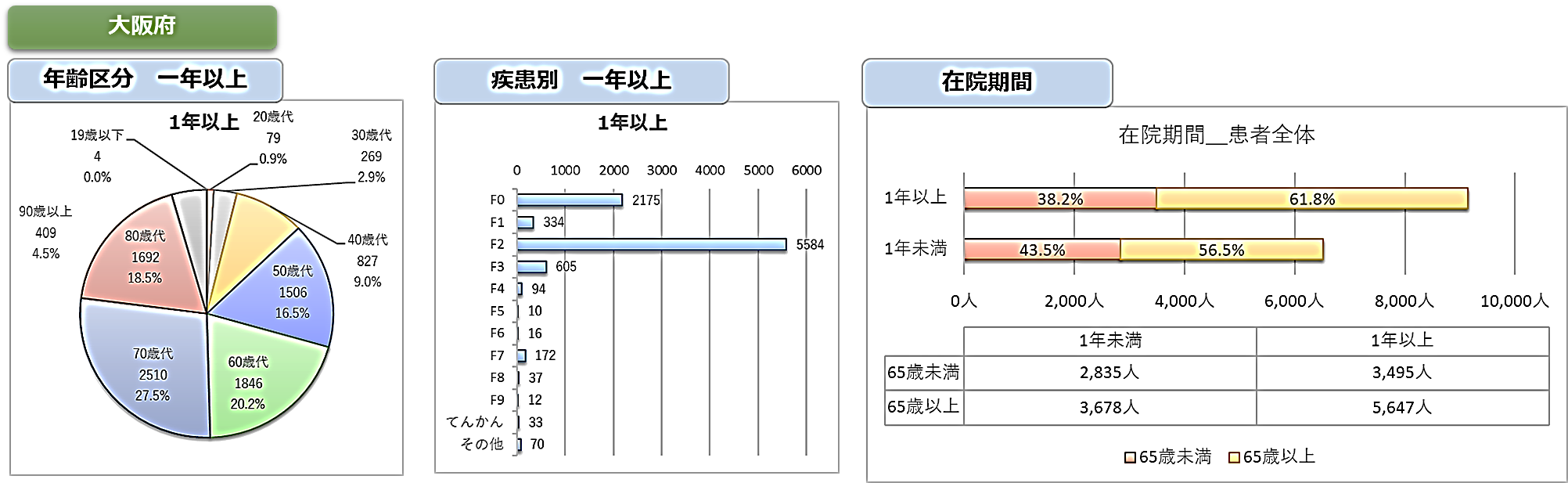 状態像区分　（1年以上）
3
4
5